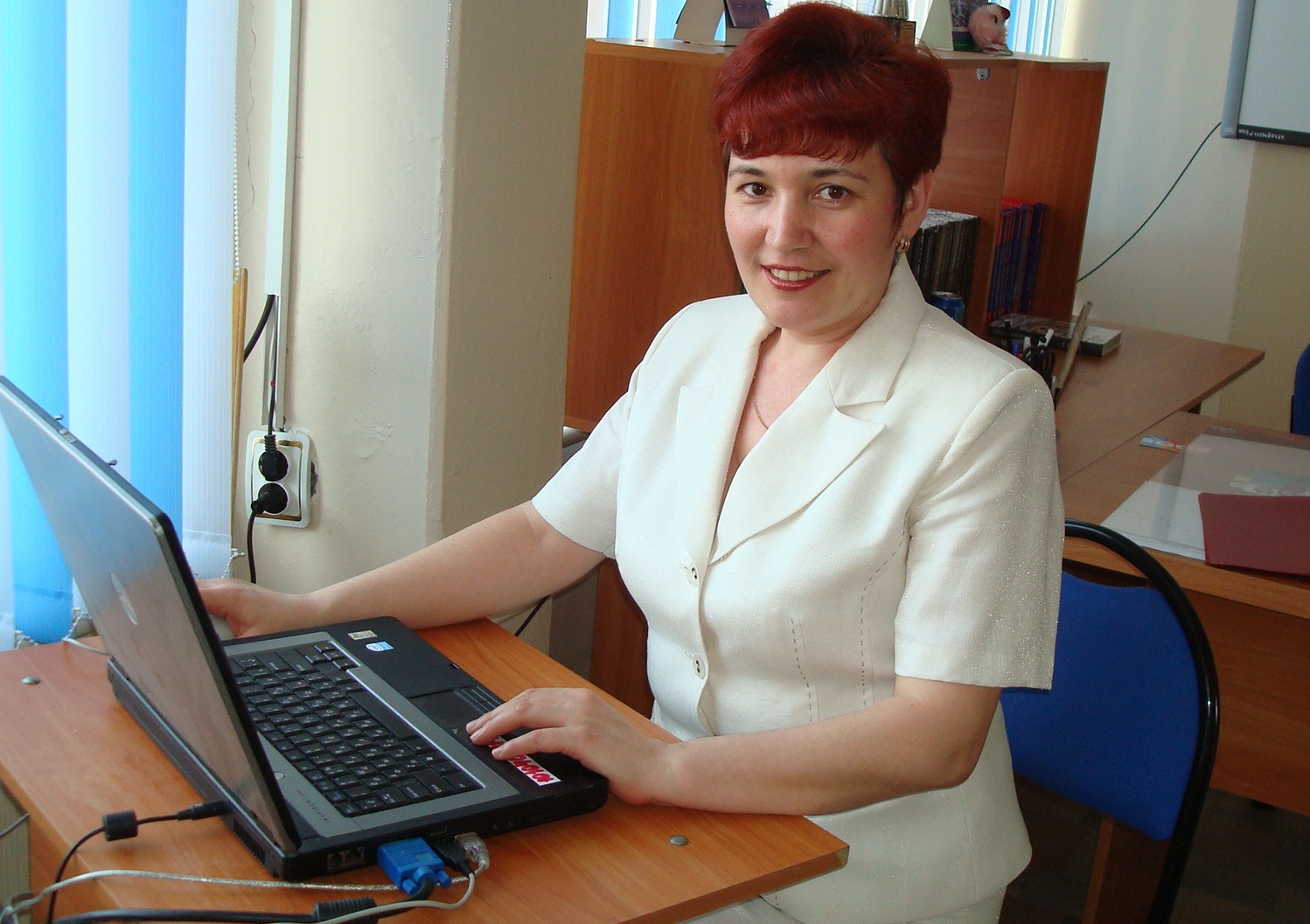 Оплата группового питания
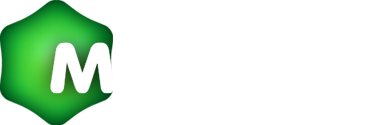 Шаг 1. Вход в личный кабинет
Заходим на сайт
http://multi-pas.ru
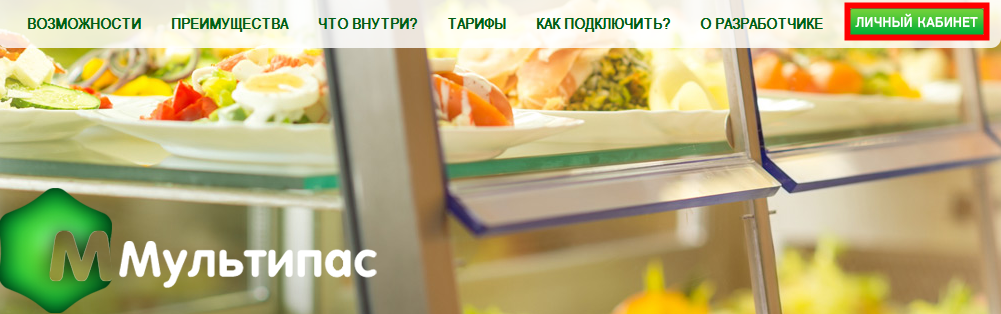 Вводим логин и пароль 





Заходим в Ваши классы
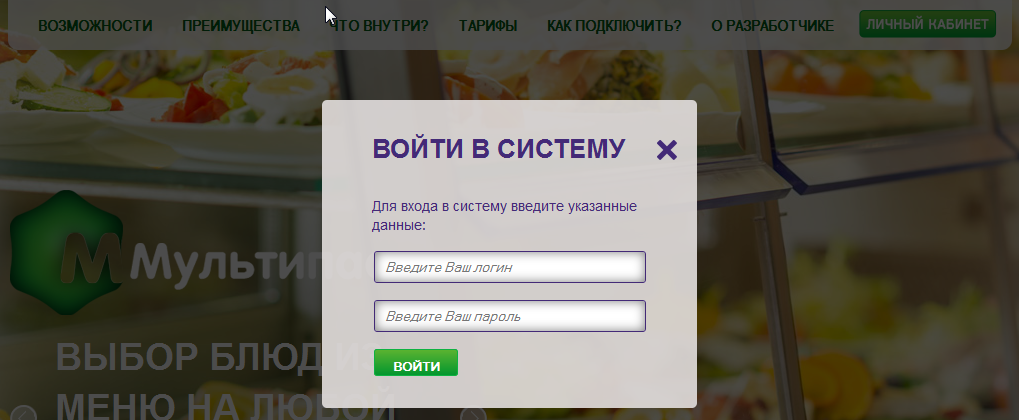 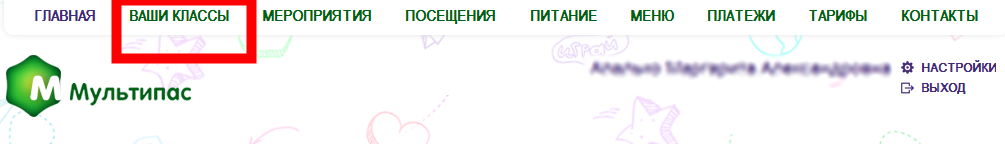 Шаг 2. Оплата питания
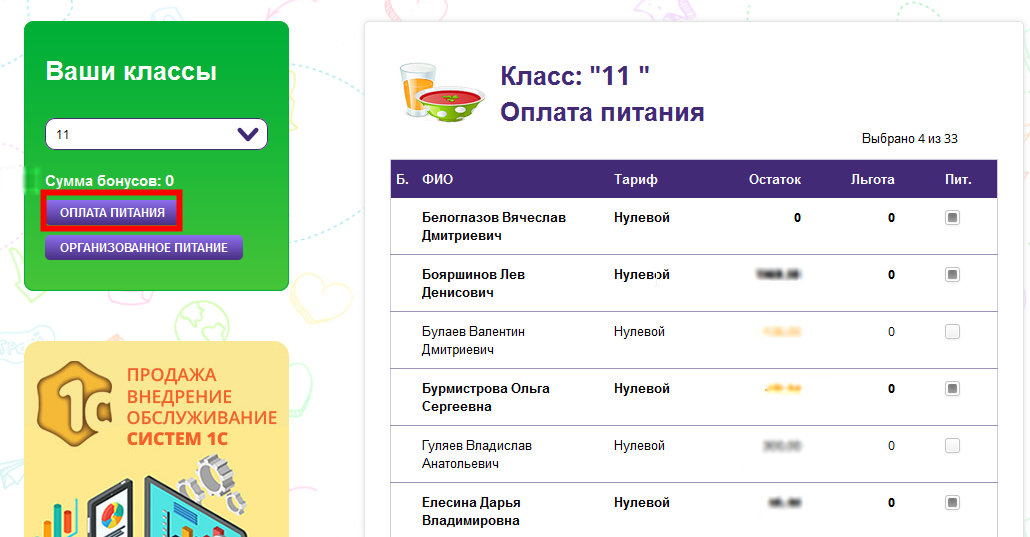 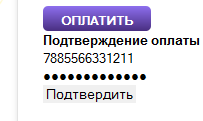 Шаг 3. Просмотр истории оплаты
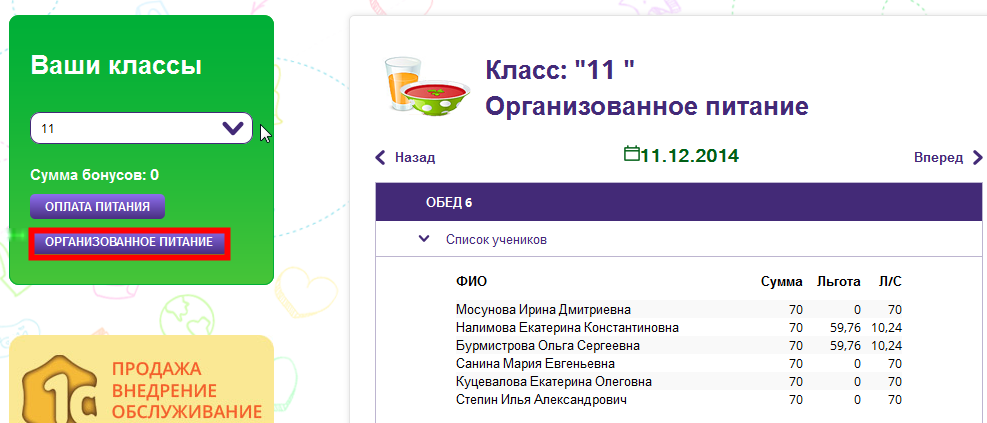 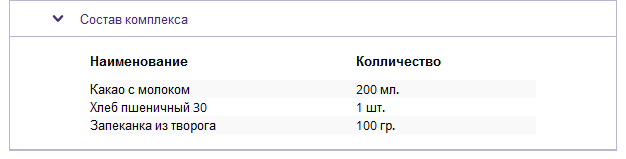 Рабочее место кассира
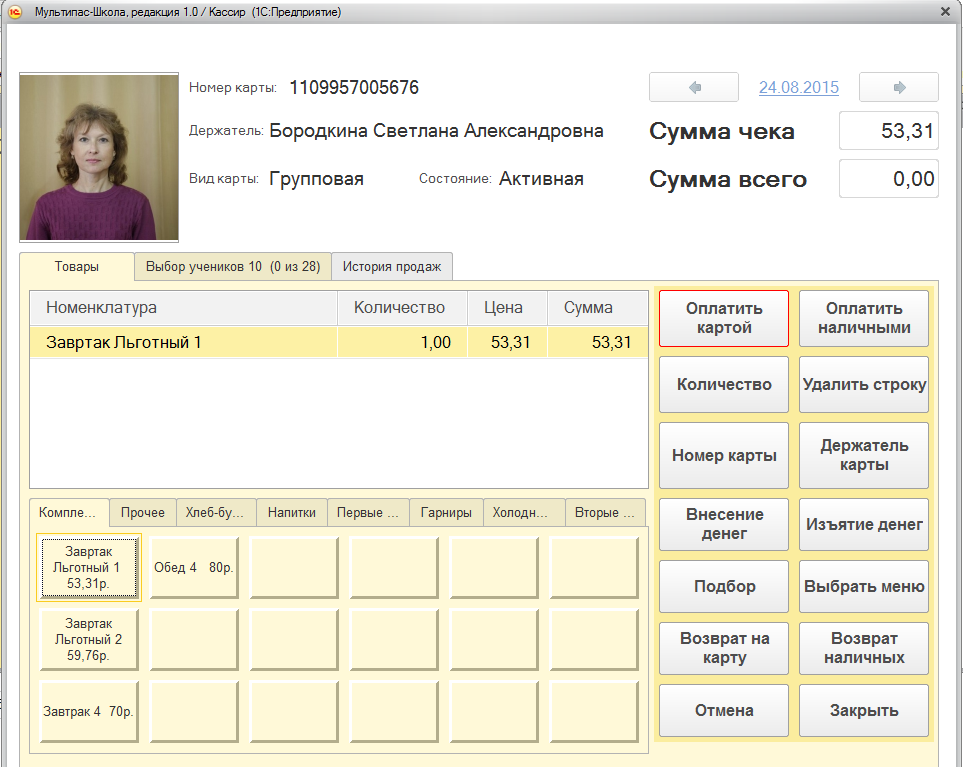 Вы
Выбор блюд
производит кассир
Рабочее место кассира
Выбор учеников
производит кассир.

Видна льгота каждого ученика и остаток.
Спасибо за внимание!